PHY 337/637 Analytical Mechanics
12:30-1:45 in Olin103


Lecture notes for Lecture 2 
Chapter 5 of Cline
Introduction to the calculus of variations
Mathematical construction
Practical use
Examples
8/31/2023
1
PHY 337/637  Fall 2023 -- Lecture 2
[Speaker Notes: The topic of “calculus of variation” is covered in Chapter 3, Section 17 of your textbook.     We will study the mathematical formalism first before showing how it is useful for studying mechanical systems.]
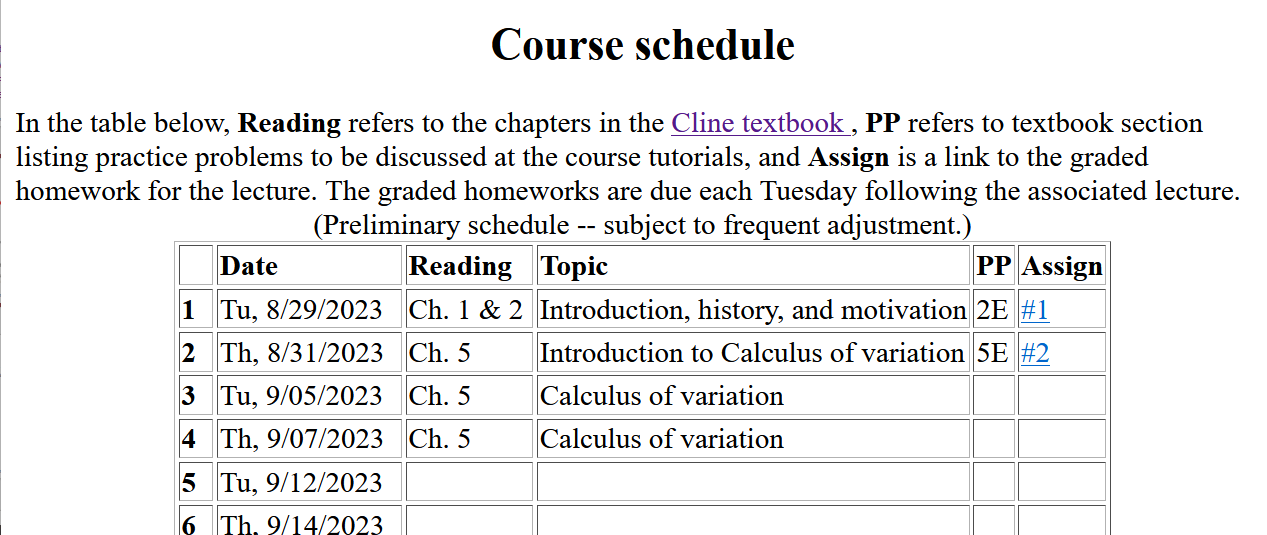 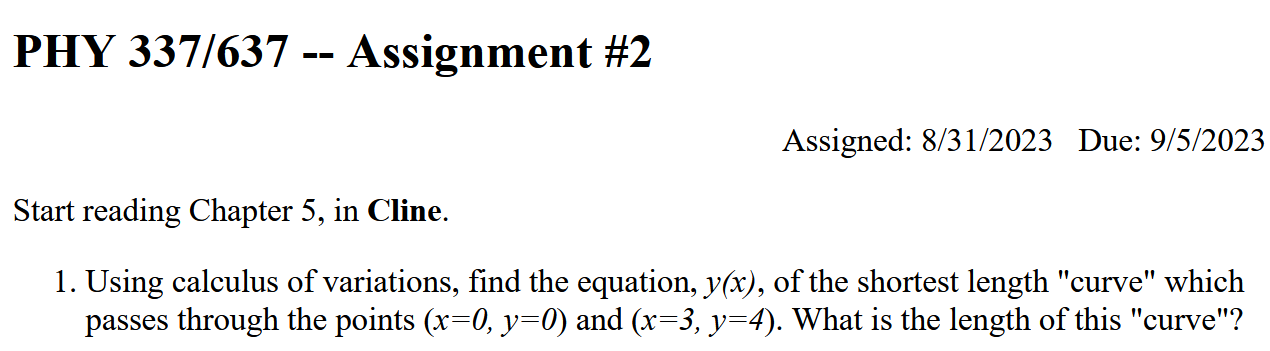 2
8/31/2023
PHY 337/637  Fall 2023 -- Lecture 2
[Speaker Notes: There is a short problem on this subject that will be due on Tuesday]
The “calculus of variation” as a mathematical construction.
8/31/2023
3
PHY 337/637  Fall 2023 -- Lecture 2
According wikipedia –
Joseph-Louis Lagrange (born Giuseppe Luigi Lagrangia or Giuseppe Ludovico De la Grange Tournier; 25 January 1736 – 10 April 1813), also reported as Giuseppe Luigi Lagrange or Lagrangia, was an Italian mathematician and astronomer, later naturalized French. He made significant contributions to the fields of analysis, number theory, and both classical and celestial mechanics.
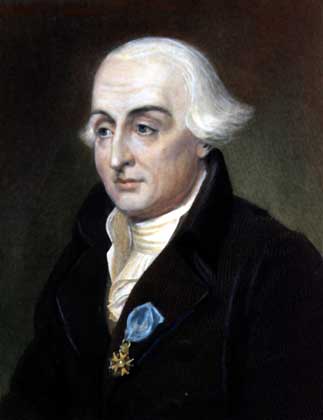 8/31/2023
4
PHY 337/637  Fall 2023 -- Lecture 2
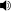 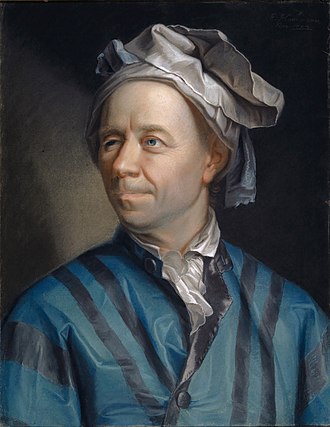 According to Wikipedia – 
Leonard Euler (April 7, 1707-September 18, 1783) Swiss mathematician, physicist, astronomer, geographer, logician and engineer who founded the studies of graph theory and topology and made pioneering and influential discoveries in many other branches of mathematics such as analytic number theory, complex analysis, and infinitesimal calculus. He introduced much of modern mathematical terminology and notation, including the notion of a mathematical function. He is also known for his work in mechanics, fluid dynamics, optics, astronomy and music theory.
8/31/2023
5
PHY 337/637  Fall 2023 -- Lecture 2
In Chapter 3, the notion of Lagrangian dynamics is developed; reformulating Newton’s laws in terms of minimization of related functions.  In preparation, we need to develop a mathematical tool known as “the calculus of variation”.
Minimization of a simple function
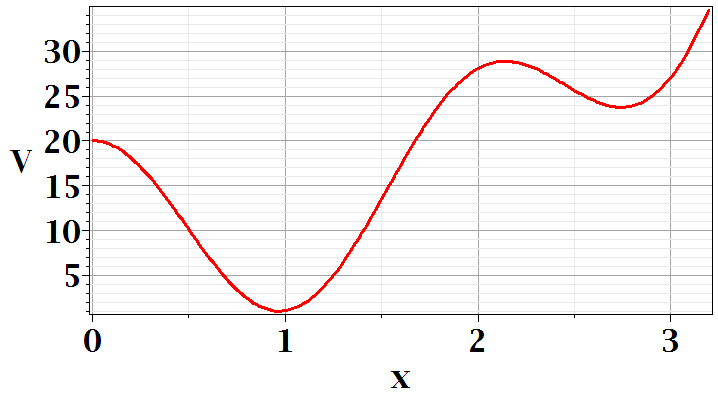 local minimum
global minimum
8/31/2023
6
PHY 337/637  Fall 2023 -- Lecture 2
[Speaker Notes: First we should review the notion of a minimum in a continuous function.     Here is a plot of V(x) showing two different minima at two different points x.]
Minimization of a simple function
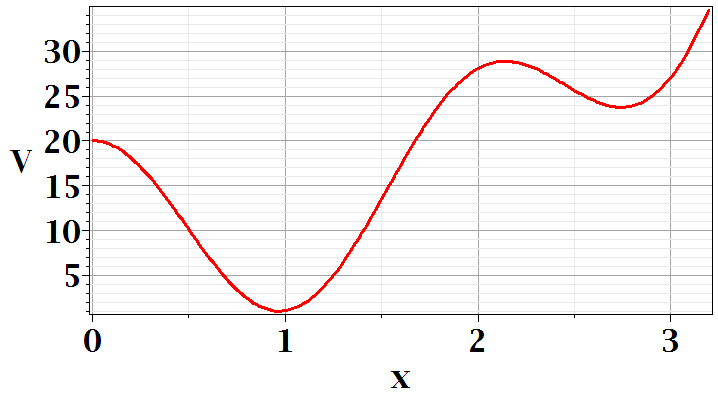 local minimum
global minimum
8/31/2023
7
PHY 337/637  Fall 2023 -- Lecture 2
[Speaker Notes: We see from this plot that a conduction for a function to have a minimum at a point is that its derivative is zero at that point.      You see in this example another point where dV/dx, but there is not a minimum.      So we say the dV/dx is a necessary but not sufficient condition on having a minimum.]
Functional minimization of an integral relationship
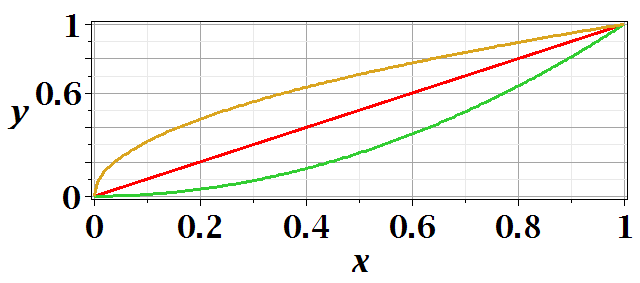 8/31/2023
8
PHY 337/637  Fall 2023 -- Lecture 2
[Speaker Notes: The calculus of variation also searches for minima, but instead of finding a point where a function has a minimum,  we search for a functional form that minimizes the numerical value of an integral.]
Difference between minimization of a function V(x) and the minimization in the calculus of variation.
Minimization of a function – V(x)
Know V(x)      Find x0 such that V(x0) is a minimum.

Calculus of variation
8/31/2023
9
PHY 337/637  Fall 2023 -- Lecture 2
[Speaker Notes: Comparison]
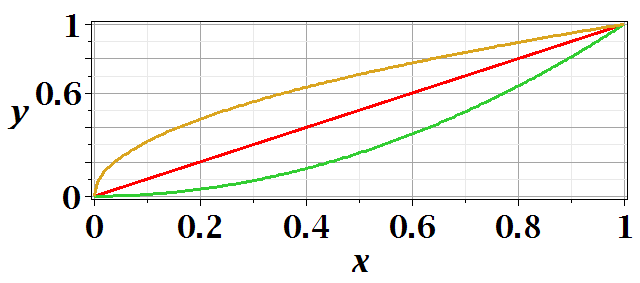 8/31/2023
10
PHY 337/637  Fall 2023 -- Lecture 2
[Speaker Notes: For this example, we can evaluate the distance along a curve between two points x=0,y=0 and x=1,y=1 as a normal integral over x as shown.]
Calculus of variation example for a pure integral function
8/31/2023
11
PHY 337/637  Fall 2023 -- Lecture 2
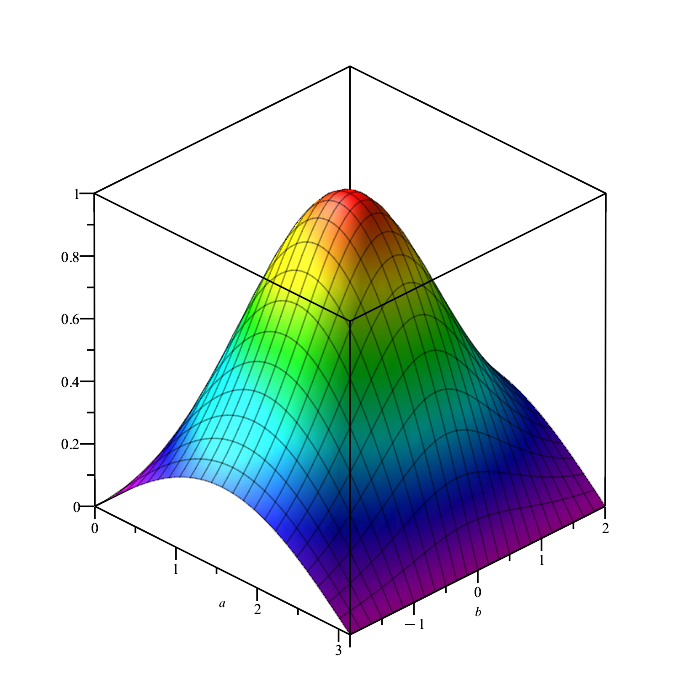 8/31/2023
12
PHY 337/637  Fall 2023 -- Lecture 2
Comment about notation concerning functional dependence and partial derivatives
8/31/2023
13
PHY 337/637  Fall 2023 -- Lecture 2
After some derivations, we find
Note that this is a
 “total” derivative
8/31/2023
14
PHY 337/637  Fall 2023 -- Lecture 2
[Speaker Notes: Using calculus to simplify the integral.]
“Some” derivations --
*
8/31/2023
15
PHY 337/637  Fall 2023 -- Lecture 2
[Speaker Notes: Some details.]
8/31/2023
16
PHY 337/637  Fall 2023 -- Lecture 2
*
8/31/2023
17
PHY 337/637  Fall 2023 -- Lecture 2
“Some” derivations (continued)--
8/31/2023
18
PHY 337/637  Fall 2023 -- Lecture 2
Clarfication – Why does this term go to zero?
8/31/2023
19
PHY 337/637  Fall 2023 -- Lecture 2
Recap --
Here we conclude that the integrand has to vanish at every argument in order for the integral to be zero
Necessary?
Overkill?
8/31/2023
20
PHY 337/637  Fall 2023 -- Lecture 2
8/31/2023
21
PHY 337/637  Fall 2023 -- Lecture 2
8/31/2023
22
PHY 337/637  Fall 2023 -- Lecture 2
[Speaker Notes: Your homework problem is very similar to this.      Actually stopped at this slide.    Will continue discussion on Wednesday.]
Example from your textbook --
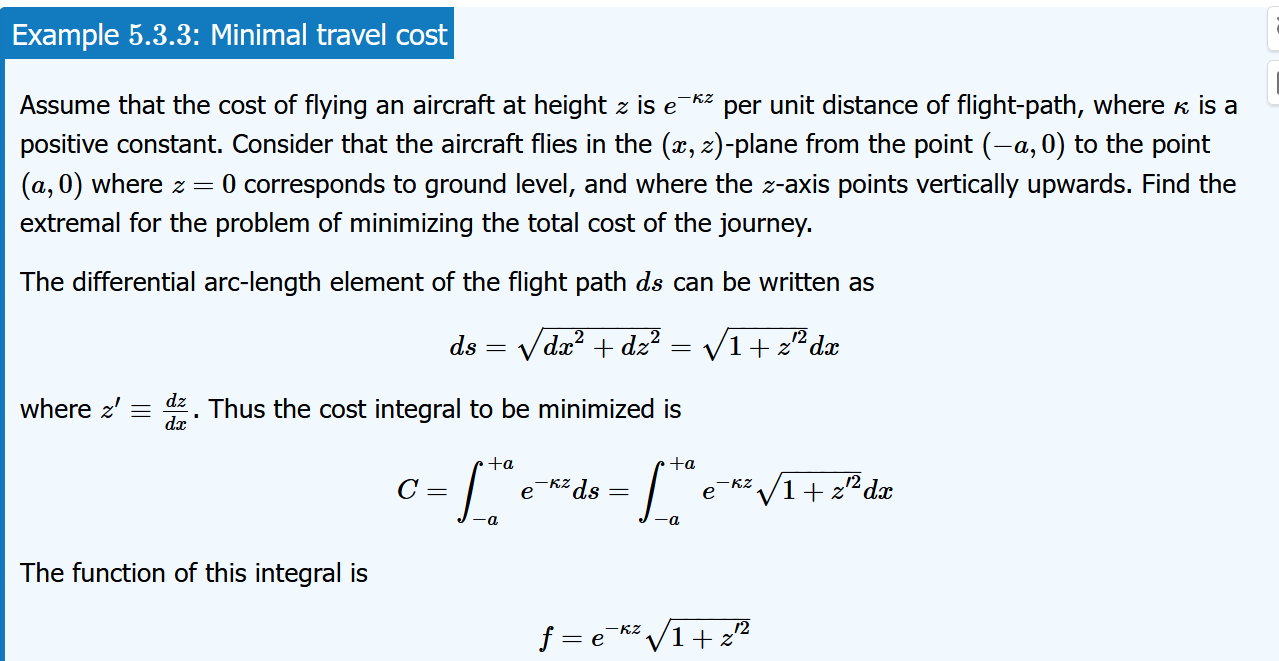 8/31/2023
23
PHY 337/637  Fall 2023 -- Lecture 2
8/31/2023
24
PHY 337/637  Fall 2023 -- Lecture 2
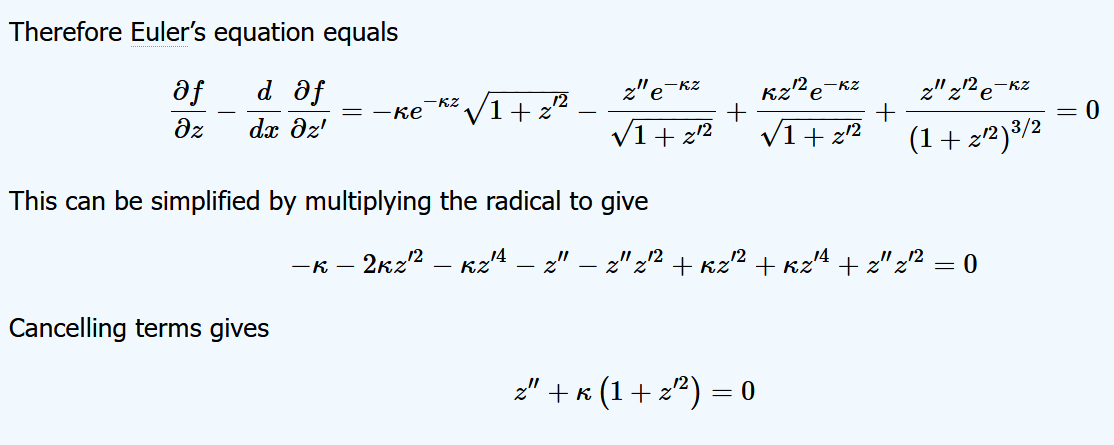 Need to solve this differential equation for z(x) --
8/31/2023
25
PHY 337/637  Fall 2023 -- Lecture 2
8/31/2023
26
PHY 337/637  Fall 2023 -- Lecture 2
8/31/2023
27
PHY 337/637  Fall 2023 -- Lecture 2
Lamp shade shape y(x)
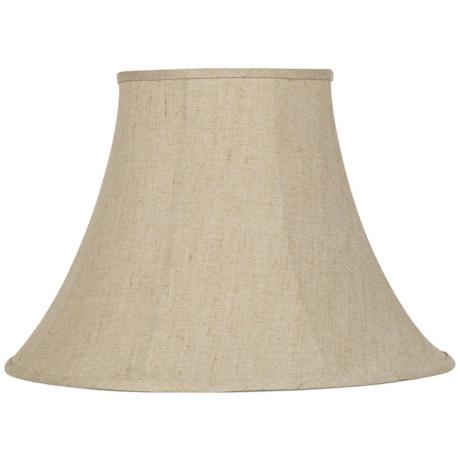 y
xi  yi
x
xf  yf
8/31/2023
28
PHY 337/637  Fall 2023 -- Lecture 2
[Speaker Notes: Here is another example of the use of calculus of variation.]
8/31/2023
29
PHY 337/637  Fall 2023 -- Lecture 2
[Speaker Notes: After these steps, the solution is found up to some constants.]
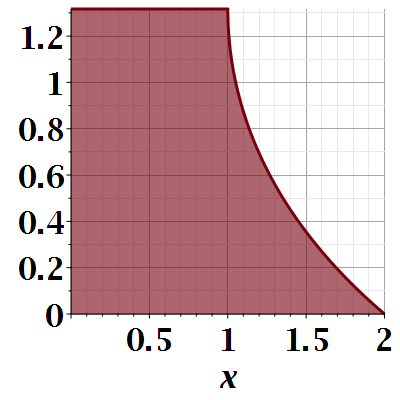 8/31/2023
30
PHY 337/637  Fall 2023 -- Lecture 2
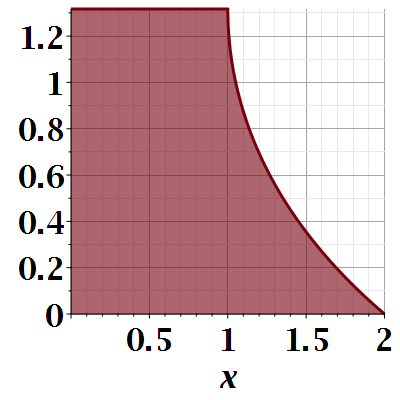 8/31/2023
31
PHY 337/637  Fall 2023 -- Lecture 2
[Speaker Notes: Evaluating results for particular boundary values.]
Another example:
(Courtesy of F. B. Hildebrand, Methods of Applied Mathematics)
8/31/2023
32
PHY 337/637  Fall 2023 -- Lecture 2
[Speaker Notes: Another example.]
Euler-Lagrange equation
Alternate Euler-Lagrange equation
8/31/2023
33
PHY 337/637  Fall 2023 -- Lecture 2
[Speaker Notes: Summary and extension.]